SPELD NSW
Daily Review 2
Decode and Blend
Set K-8 / BC-8
Suffix ed
SPELD NSW
Monday
Decode and Blend
Set K-8 / BC-8
-ed past tense (pronounced /d/)
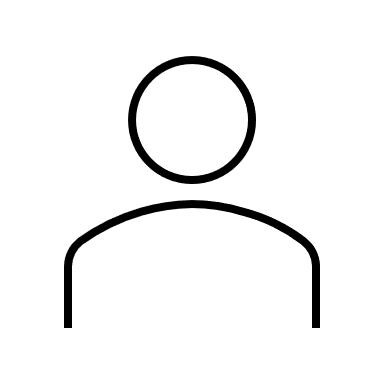 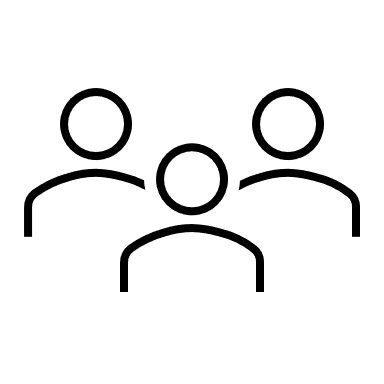 We are reviewing the suffix ‘ed’. What is a suffix? When we see ‘ed’ at the end of a word it tells us that…
ed
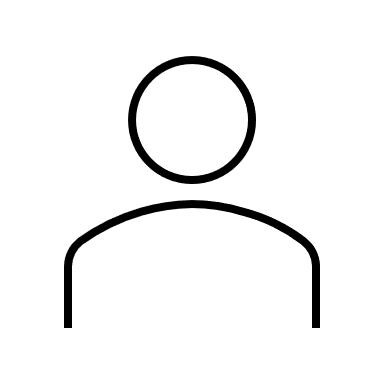 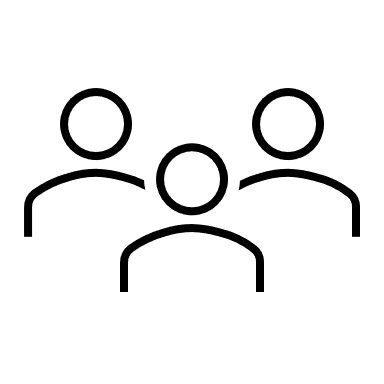 Let’s read some words. In these words when we see ‘ed’ we will read it as /d/ or /t/.
ed
jump
ed
fizz
ed
rock
ed
dump
ed
smell
ed
fill
ed
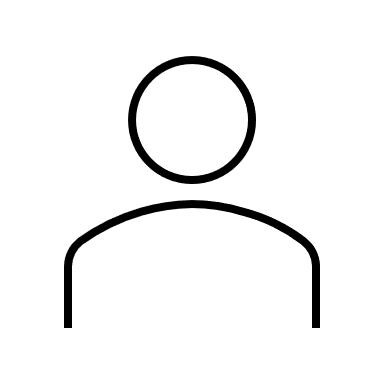 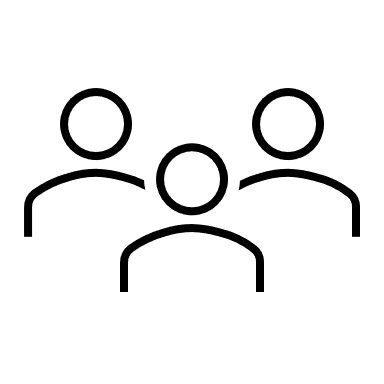 Let’s read a word. Turn to your partner and use the word in a sentence starting with ‘Last holidays,…’
ed
pack
ed
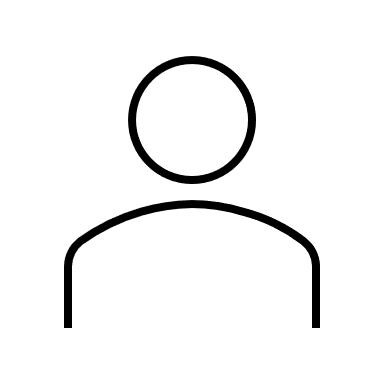 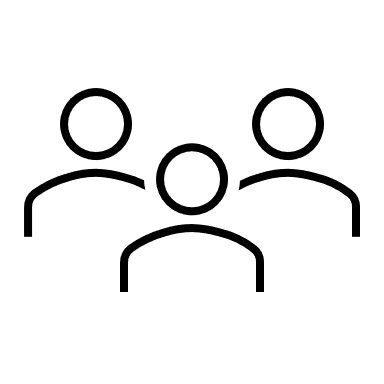 Let’s read some sentences. In these sentences, when we see words with ‘ed’ we will read it as /d/ or /t/.
ed
Will you fix the spilled milk?
We stamped in the wet mud.
Dad grilled the hot dogs.
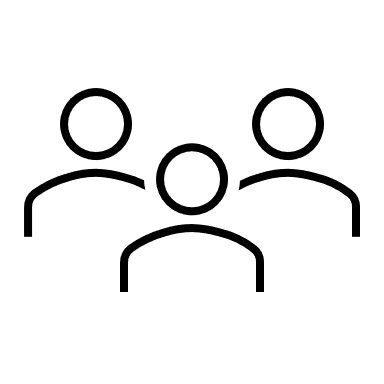 Let’s read some TRICKY words. 
I will help you with the tricky part.
All
With
Love
Put
Come
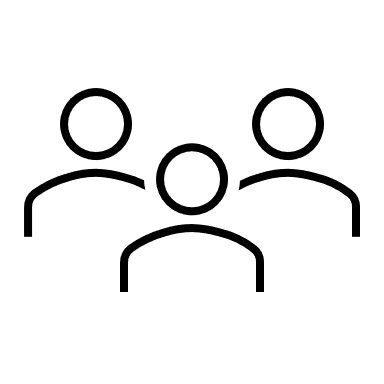 Let’s read some sentences with TRICKY words. 
I will help you with the tricky part.
Will you come back?
I love to play with...
Put all the jam in sacks.
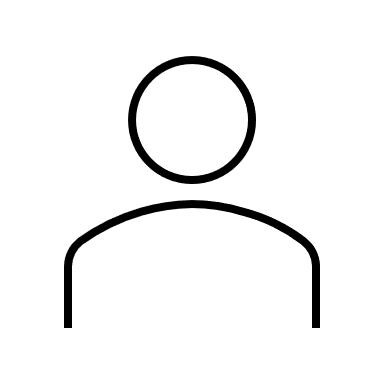 Let’s spell some words. 
I will say the word. 
Write the base word first. Then when we hear /d/ or /t/ at the end we will write the past tense suffix ‘ed’.
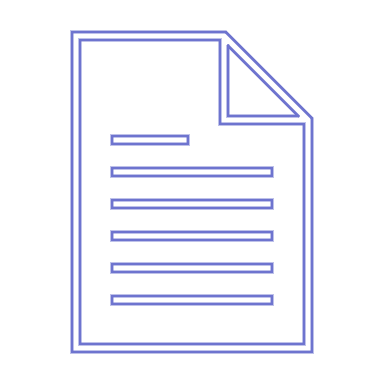 [Speaker Notes: Select from: jumped, fizzed, rocked, filled, dumped, packed smelled, spelled, stamped, grilled]
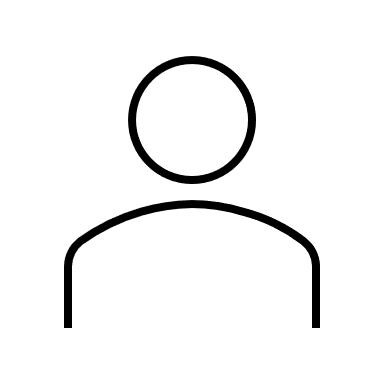 Let’s spell some tricky words. 
I will say the word. 
You will write the sound lines and then say the letters as you write them.
Let’s do one together.
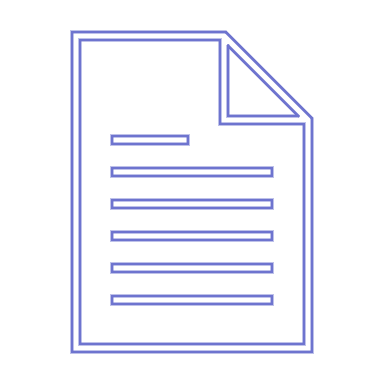 [Speaker Notes: Select from: all, with, love, put, come]
We did it! Great work in your daily review. Let’s have a movement break.
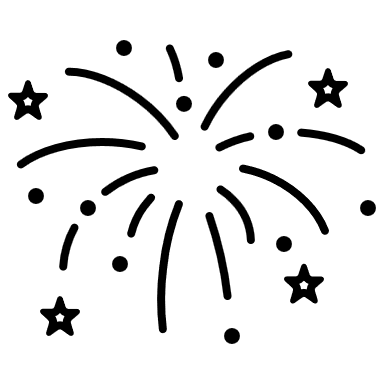 SPELD NSW
Tuesday
Decode and Blend
Set K-8 / BC-8
Suffix -ed (pronounced /t/)
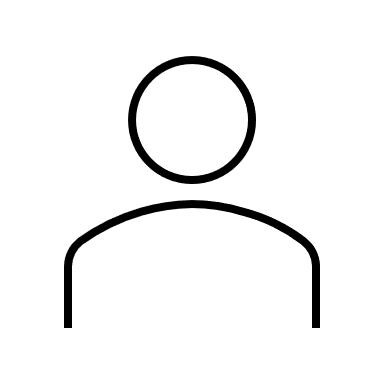 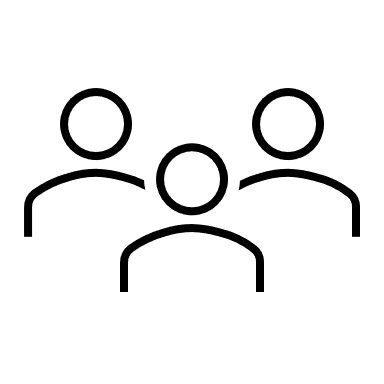 We are reviewing the suffix ‘ed’. What is a suffix? When we see ‘ed’ at the end of a word it tells us that…
ed
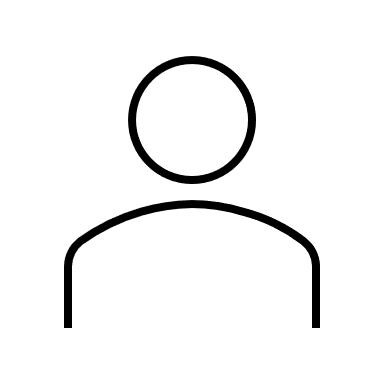 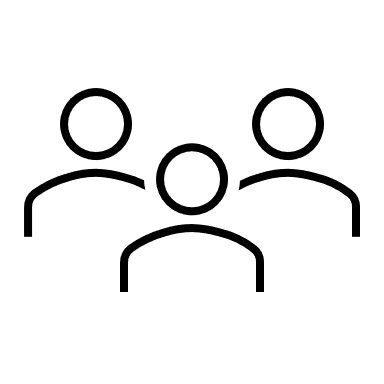 Let’s read some words. In these words when we see ‘ed’ we will read it as /t/ or /uhd/.
ed
hand
ed
duck
ed
puff
ed
land
ed
melt
ed
mess
ed
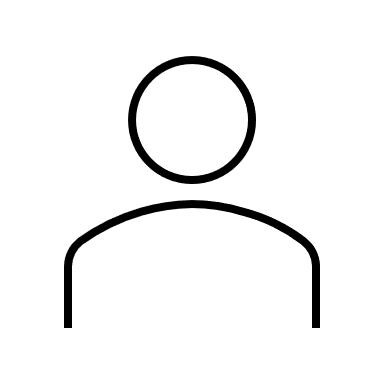 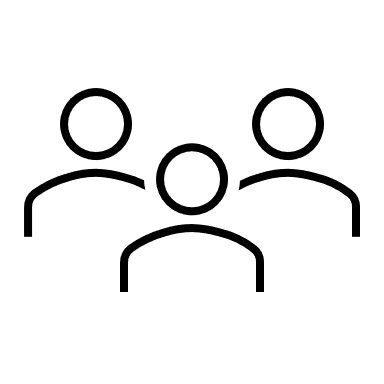 Let’s read a word. Turn to your partner and use the word in a sentence starting with ‘Yesterday,…’
ed
mix
ed
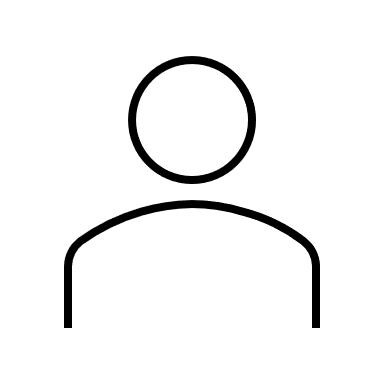 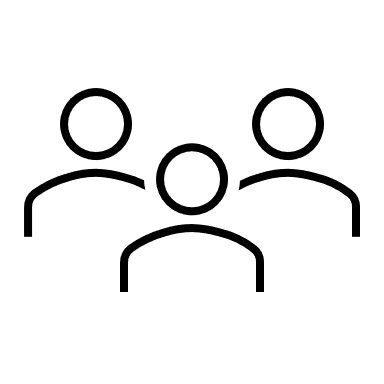 Let’s read some sentences. In these sentences, when we see words with ‘ed’ we will read it as /t/ or /uhd/.
ed
I kicked it but I missed.
The picnic ended at sunset.
She trusted me with her bag.
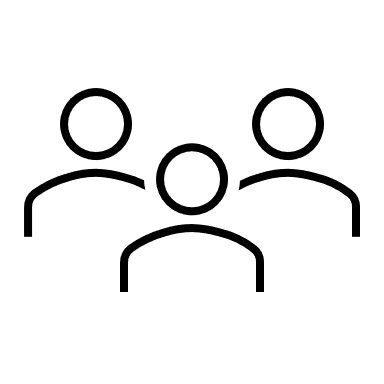 Let’s read some TRICKY words. 
I will help you with the tricky part.
Put
with
Come
love
All
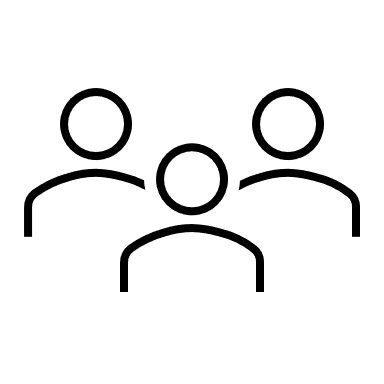 Let’s read some sentences with TRICKY words. 
I will help you with the tricky part.
All dogs love to lick.
Come with me to see this rabbit.
Put the grub back in the mud.
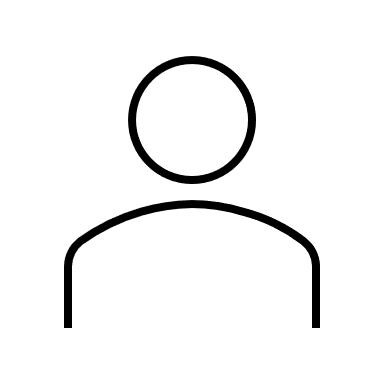 Let’s spell some words. 
I will say the word. 
Write the base word first. Then when we hear /t/ or /uhd/ at the end we will write the past tense suffix ‘ed’.
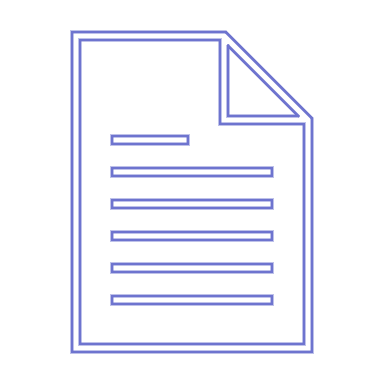 [Speaker Notes: Select from: handed, ducked, melted, messed, huffed, landed, kicked, missed, ended, trusted, mixed]
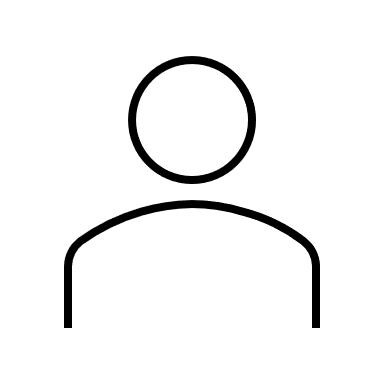 Let’s spell some tricky words. 
I will say the word. 
You will write the sound lines and then say the letters as you write them.
Let’s do one together.
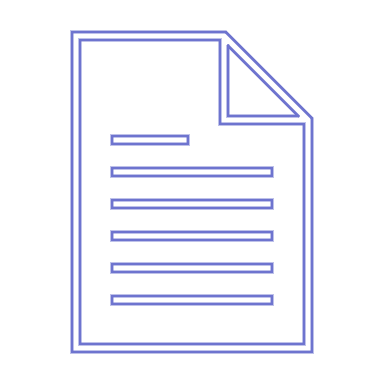 [Speaker Notes: Select from: all, with, love, put, come]
We did it! Great work in your daily review. Let’s have a movement break.
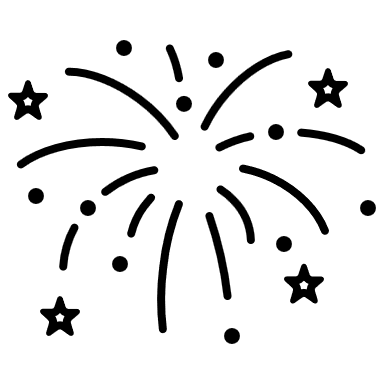 SPELD NSW
Wednesday
Decode and Blend
Set K-8 / BC-8
Suffix -ed (pronounced /uhd/)
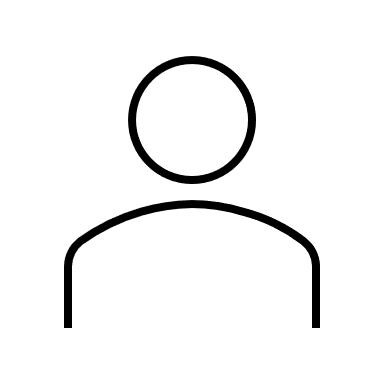 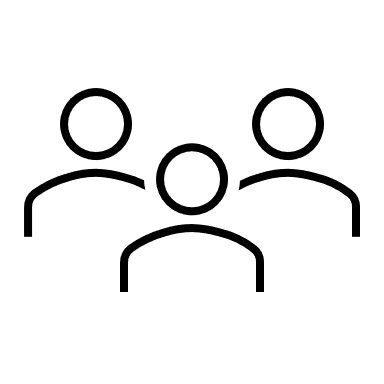 We are reviewing the suffix ‘ed’. What is a suffix? When we see ‘ed’ at the end of a word it tells us that…
ed
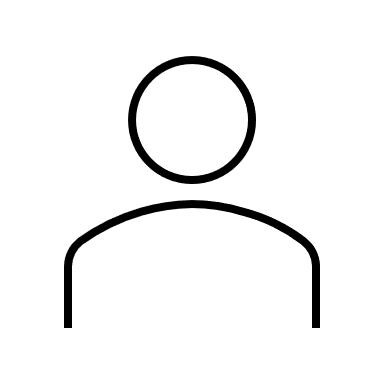 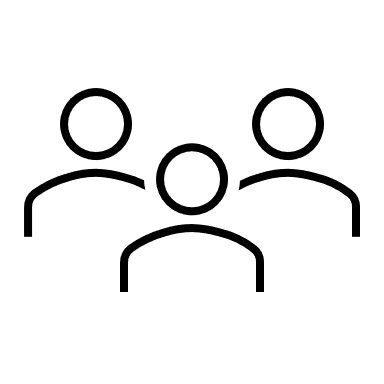 Let’s read some words. In these words when we see ‘ed’ we will read it as /d/ or /uhd/.
ed
bond
ed
ed
roll
pant
ed
yell
ed
buzz
ed
act
ed
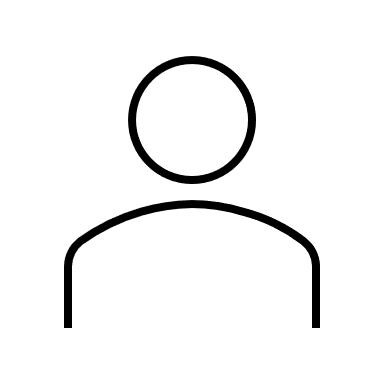 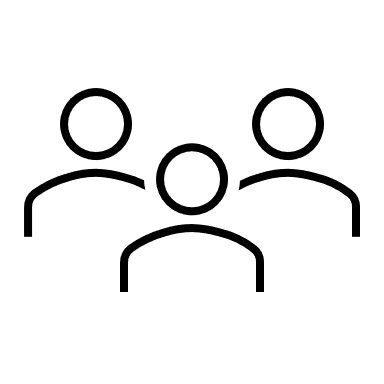 Let’s read a word. Turn to your partner and use the word in a sentence starting with ‘Last week,…’
ed
mend
ed
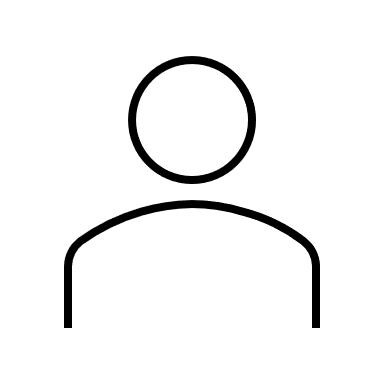 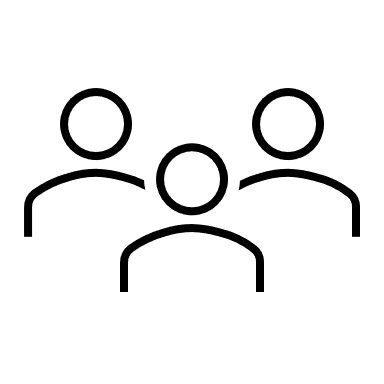 Let’s read some sentences. In these sentences, when we see words with ‘ed’ we will read it as /d/ or /uhd/.
ed
I sanded the box for Dad.
Look! Rob grilled some ham.
The black stuff fizzed in the cup.
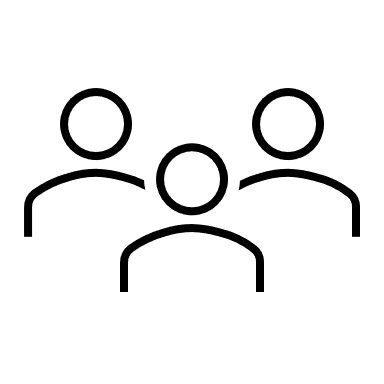 Let’s read some TRICKY words. 
I will help you with the tricky part.
All
love
come
all
With
Love
Put
Come
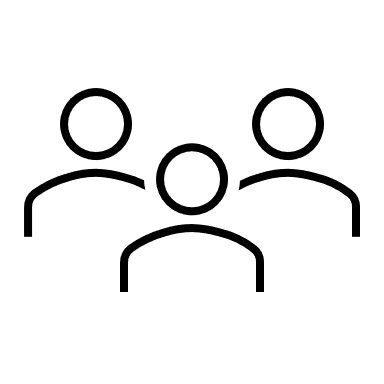 Let’s read some sentences with TRICKY words. 
I will help you with the tricky part.
I love to go to...
Can you come with us?
Let’s all go with Nan.
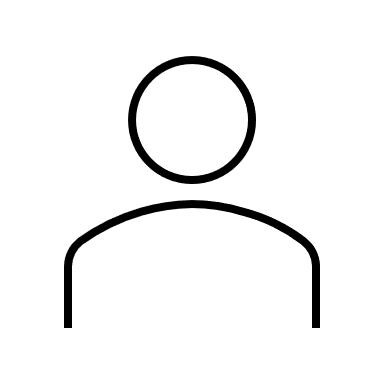 Let’s spell some words. 
I will say the word. 
Write the base word first. Then when we hear  /d/ or /uhd/ at the end we will write the past tense suffix ‘ed’.
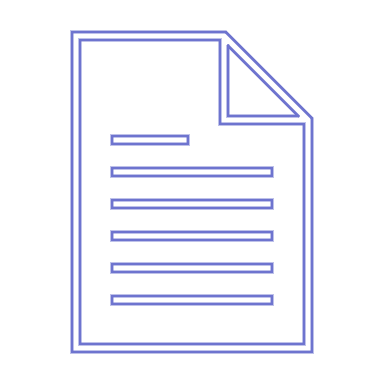 [Speaker Notes: Select from: bonded, rolled, panted, yelled, mended, sanded, acted, buzzed, grilled, fizzed]
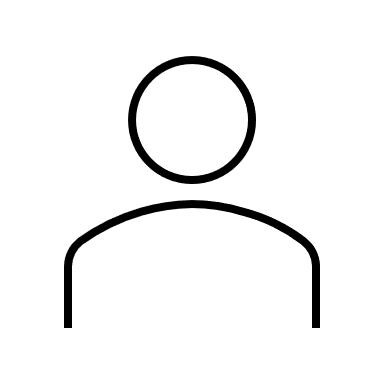 Let’s spell some tricky words. 
I will say the word. 
You will write the sound lines and then say the letters as you write them.
Let’s do one together.
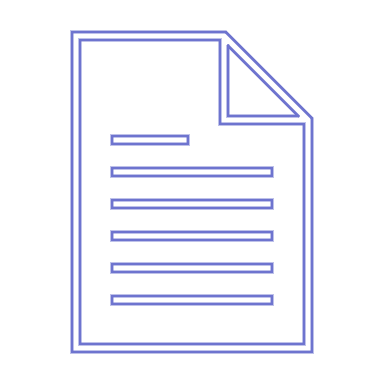 [Speaker Notes: Select from: I, as, is, my, the]
We did it! Great work in your daily review. Let’s have a movement break.
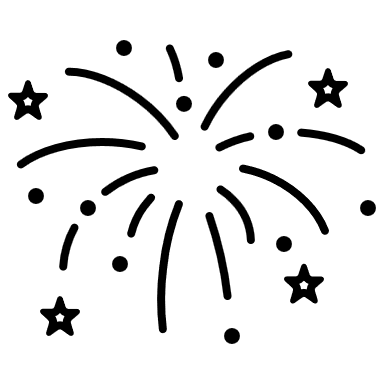 SPELD NSW
Thursday
Decode and Blend
Set K-8 / BC-8
Suffix -ed (pronounced /t/ or /d/)
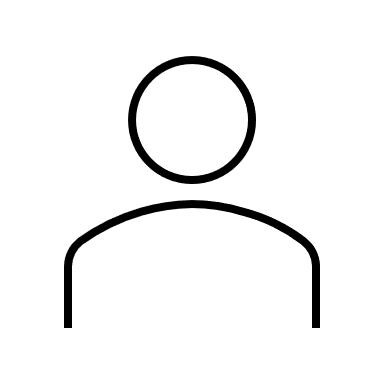 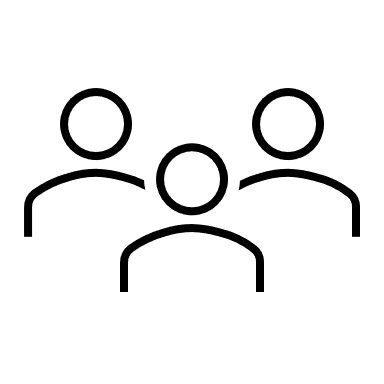 We are reviewing the past tense suffix. Everyone write the past tense suffix on your whiteboards.
ed
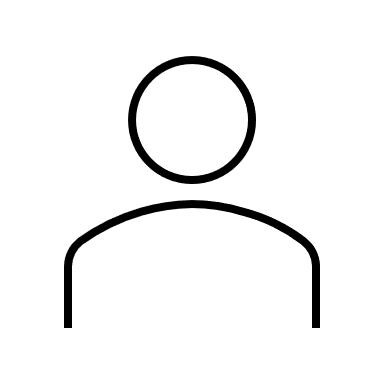 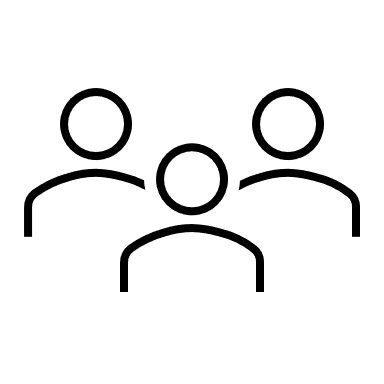 Let’s read some words. In these words when we see ‘ed’ it might be /t/, /uhd/, or /d/.
ed
lick
ed
yell
ed
end
ed
stuff
ed
ed
drill
tick
ed
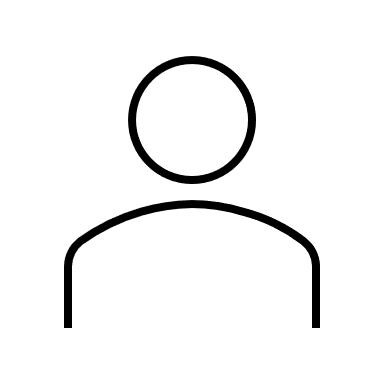 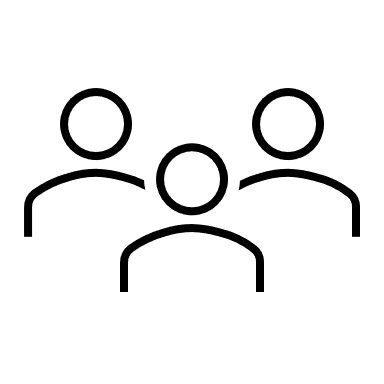 Let’s read a word. Turn to your partner and use the word in a sentence starting with ‘Last night,…’
ed
jump
ed
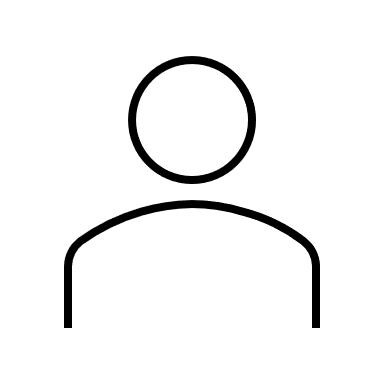 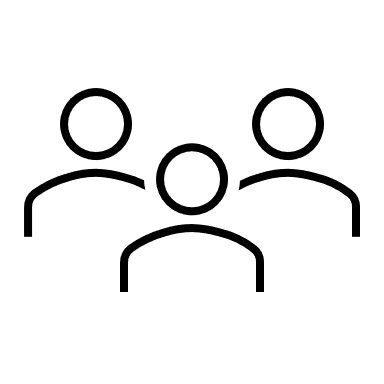 Let’s read some sentences. In these sentences, when we see words with ‘ed’ we will read it as /d/, /t/, or /uhd/.
ed
I boxed up my old stuff.
Sam trusted Ben to help him.
I dusted the cobweb off my lamp.
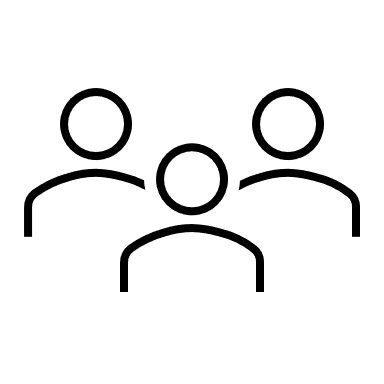 Let’s read some TRICKY words. 
I will help you with the tricky part.
All
love
come
With
put
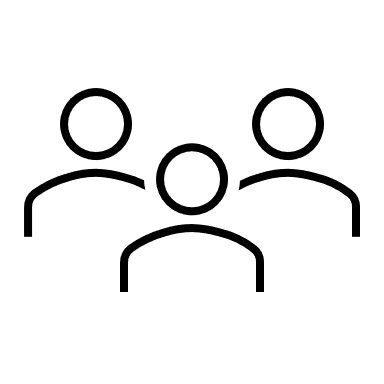 Let’s read some sentences with TRICKY words. 
I will help you with the tricky part.
Sam put the frog in his rucksack.
Come and see all my…
Yum! I love my hot dog.
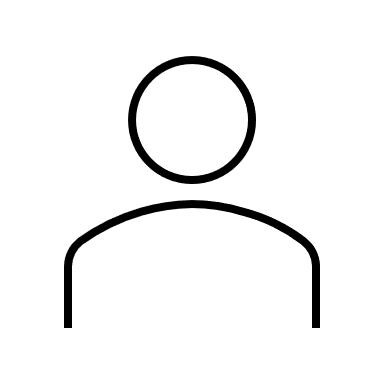 Let’s spell some words. 
I will say the word. 
Write the base word first. Then when we hear /uhd/, /d/, or /t/ at the end we will write the past tense suffix ‘ed’.
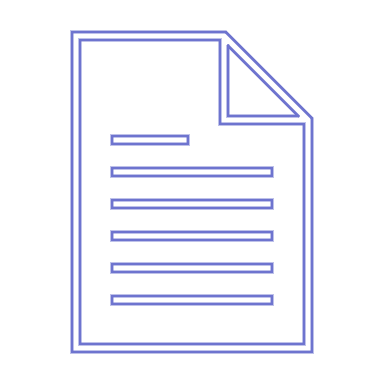 [Speaker Notes: Select from: fixed, texted, spilled, flicked, fluffed, hacked, locked, pressed, stomped, ducked]
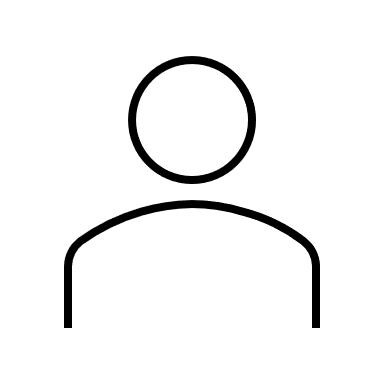 Let’s spell some tricky words. 
I will say the word. 
You will write the sound lines and then say the letters as you write them.
Let’s do one together.
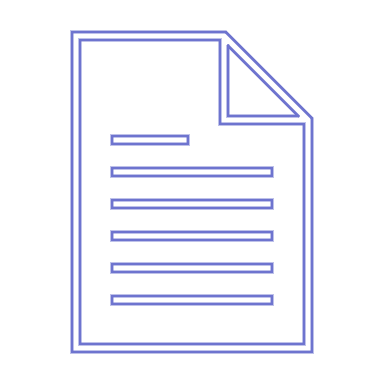 [Speaker Notes: Select from: all, with, love, put, come]
We did it! Great work in your daily review. Let’s have a movement break.
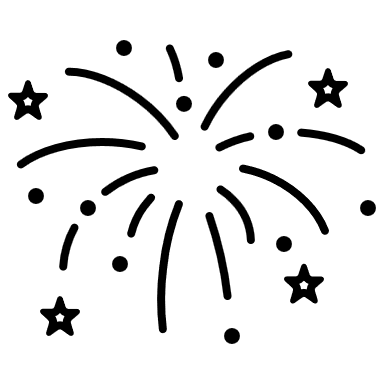 SPELD NSW
Friday
Decode and Blend
Set K-8 / BC-8
Suffix -ed (pronounced /t/ or /uhd/)
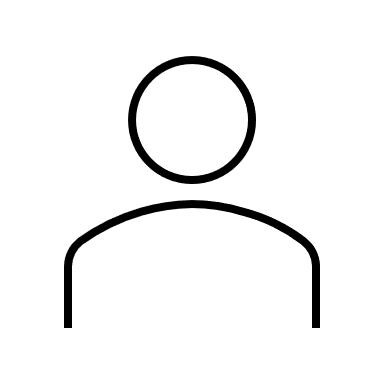 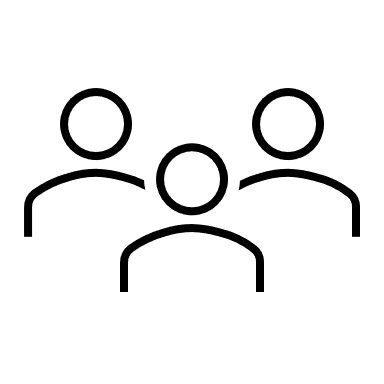 We are reviewing the past tense suffix. Everyone write the past tense suffix on your whiteboards.
ed
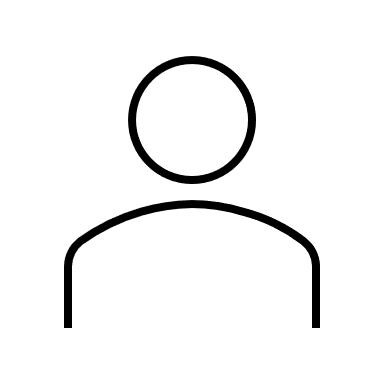 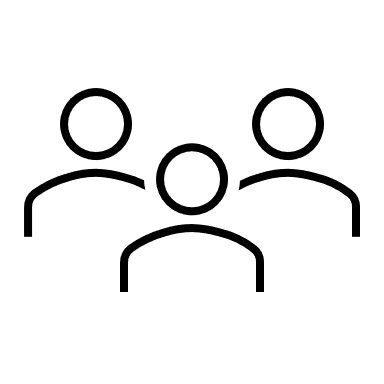 Let’s read some words. In these words when we see ‘ed’ it might be /t/, /d/, or /uhd/.
ed
ed
fluff
hack
ed
text
ed
ed
lock
spill
ed
fix
ed
flick
ed
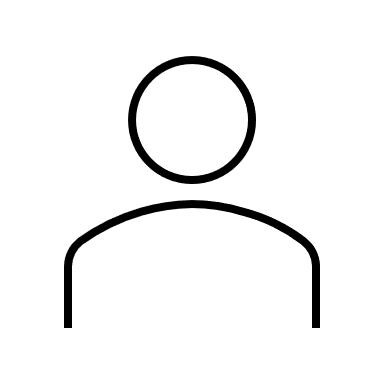 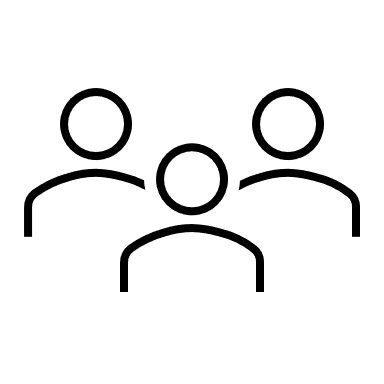 Let’s read a word. Turn to your partner and use the word in a sentence starting with ‘Before school,…’
ed
ed
lock
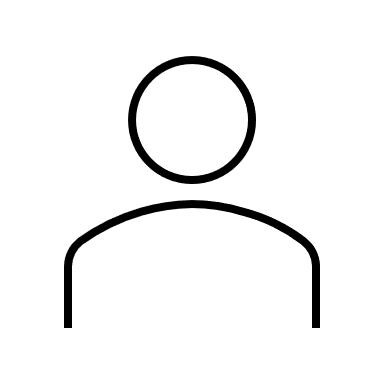 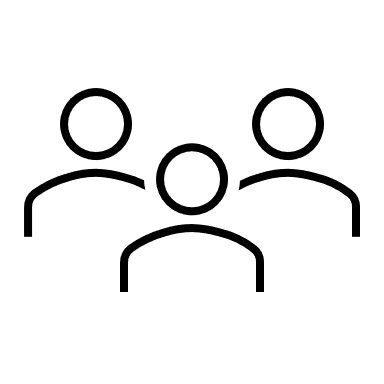 Let’s read some sentences. In these sentences, when we see words with ‘ed’ we will read it as /t/, /d/, or /uhd/.
ed
Pat ducked into a box to trick Gran.
Jim pressed the button.
I stomped off to bed in a grump.
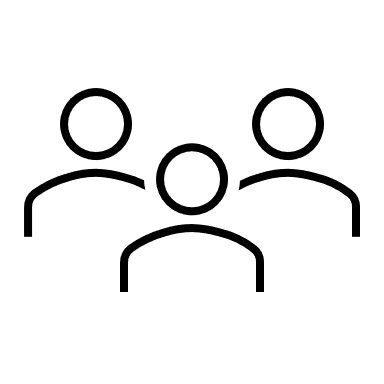 Let’s read some TRICKY words. 
I will help you with the tricky part.
Come
All
put
With
all
Love
come
love
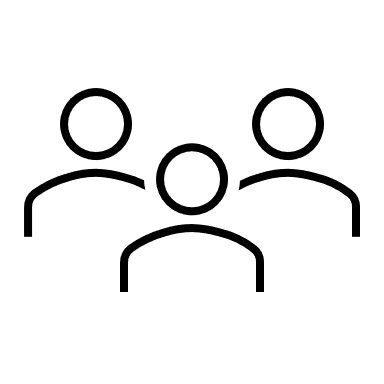 Let’s read some sentences with TRICKY words. 
I will help you with the tricky part.
Can Tim come with us?
Put all the plums on the desk.
I love to look at ant hills.
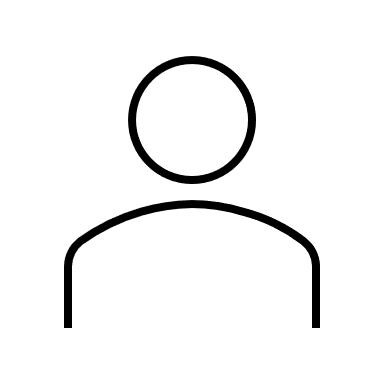 Let’s spell some words. 
I will say the word. 
Write the base word first. Then when we hear /uhd/, /d/, or /t/ at the end we will write the past tense suffix ‘ed’.
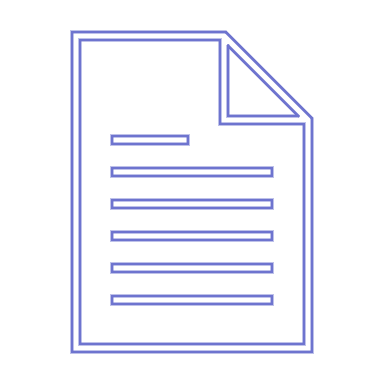 [Speaker Notes: Select from: ducked, fixed,]
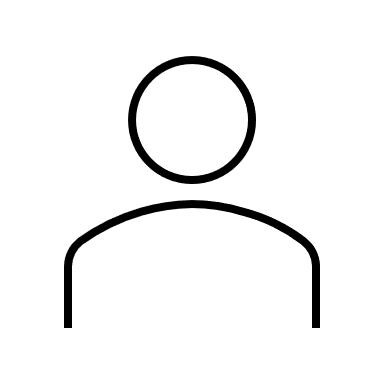 Let’s spell some tricky words. 
I will say the word. 
You will write the sound lines and then say the letters as you write them.
Let’s do one together.
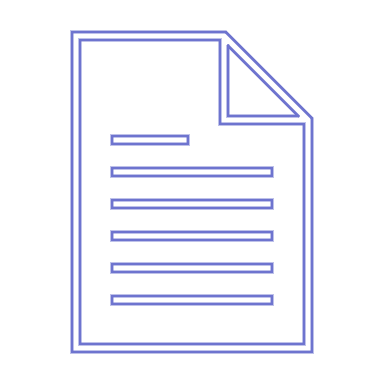 [Speaker Notes: Select from: all, with, love, put, come]
We did it! Great work in your daily review. Let’s have a movement break.
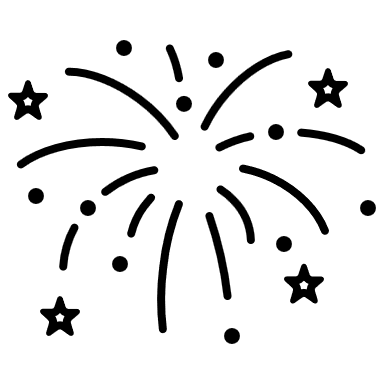 SPELD NSW © Unless otherwise stated, this publication and all materials contained in it is owned and controlled by SPELD NSW. All rights are reserved. This publication may be used, shared, printed or photocopied in the form that they have been provided to you by SPELD NSW for educational purposes only. Please contact us if you want to make any commercial use of the publication or any of the materials contained in it.